Μερικές φορές νιώθω πολύ θυμωμένη!!
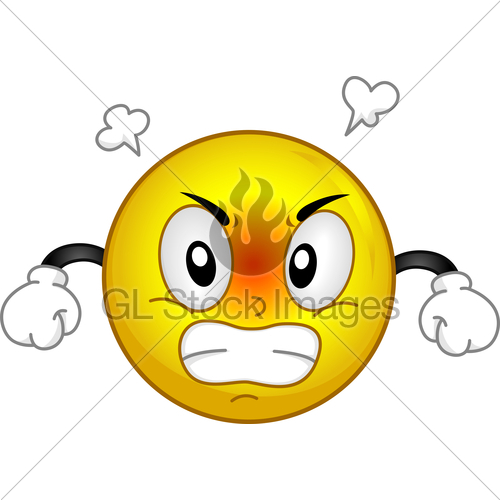 Νιώθω θυμωμένη όταν δε μπορώ να κάνω αυτό που θέλω!
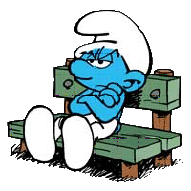 Νιώθω θυμωμένη όταν οι γονείς μου ή οι κυρίες μου μού λένε ότι δεν μπορώ να παίξω με κάποιο παιχνίδι τη στιγμή που το ζητάω
Θυμώνω όταν μου λένε όχι!
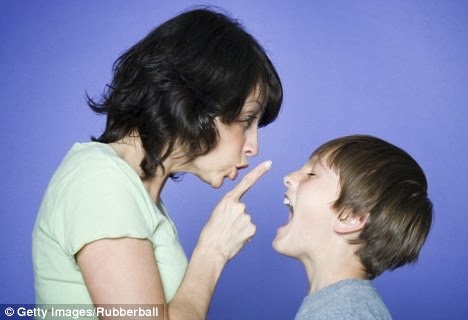 Θυμώνω επίσης όταν μου λένε να περιμένω!
Θυμώνω ακόμα και όταν μου λένε ότι πρέπει να τελειώσω πρώτα τις εργασίες μου για να παίξω
Όταν είμαι θυμωμένη δε θέλω να μιλάω στους γονείς μου ή στις κυρίες μου και τους κρατάω μούτρα!
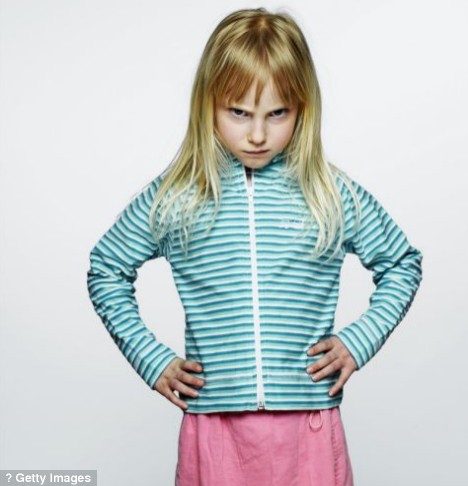 Όταν είμαι θυμωμένη τους λέω ότι δεν τους αγαπάω και ότι θέλω να φύγουν!
Επίσης, όταν θυμώνω φωνάζω πολύ δυνατά!!
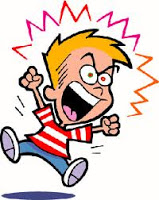 Τι μπορώ να κάνω όταν είμαι θυμωμένη;;
Μπορώ να πάρω 3 βαθιές ανάσες και να μετρήσω από μέσα μου ως το 10!
Μπορώ να πω απλά ‘Θύμωσα!!!’
Μπορώ να κάτσω να συζητήσω με τους γονείς μου ή τις κυρίες μου γι’ αυτό που με έκανε να θυμώσω
Μπορώ επίσης να κάτσω λίγο μόνη μου να σκεφτώ
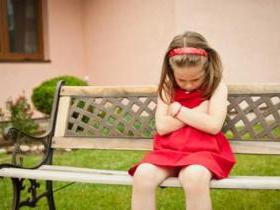 Ξέρω πως αν κάνω τη δουλειά μου σωστά, μετά θα μπορώ να παίξω το παιχνίδι που θέλω
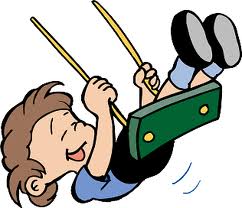 Μ’ αυτούς τους τρόπους μπορώ να μείνω ήρεμη, χωρίς να πληγώνω τον εαυτό μου ή τους άλλους
Τα νεύρα δε με βοηθάνε να λύσω το πρόβλημά μου!!